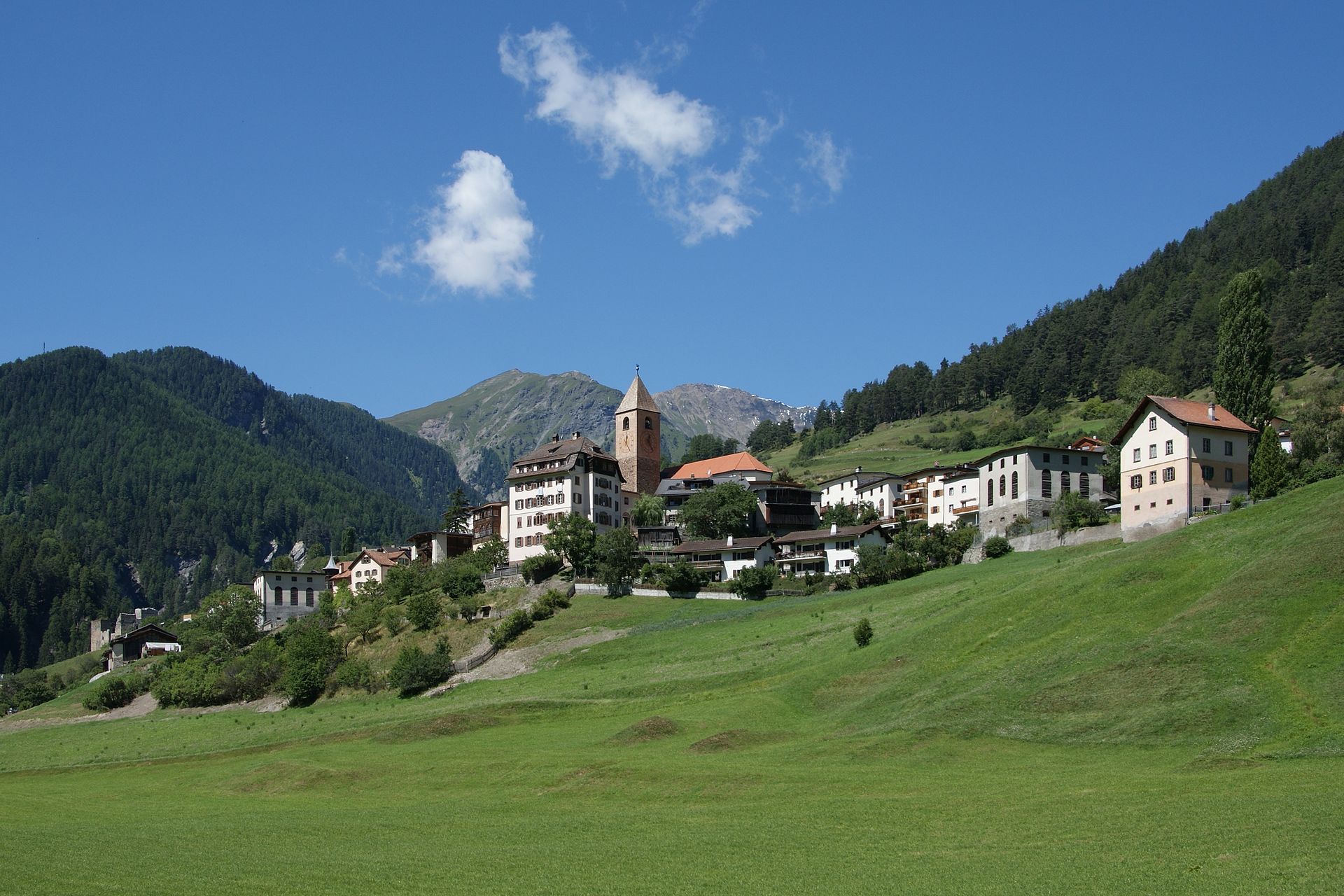 স্বাগতম
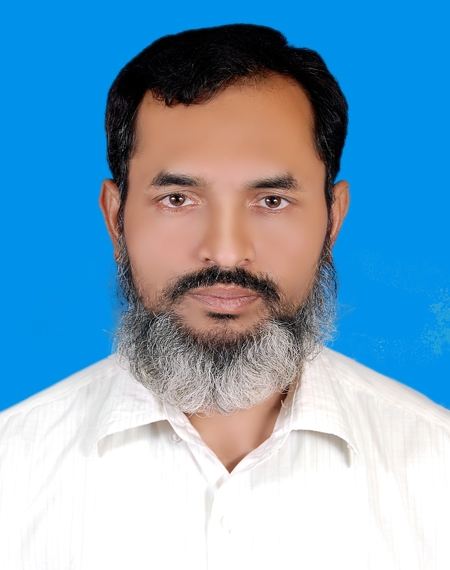 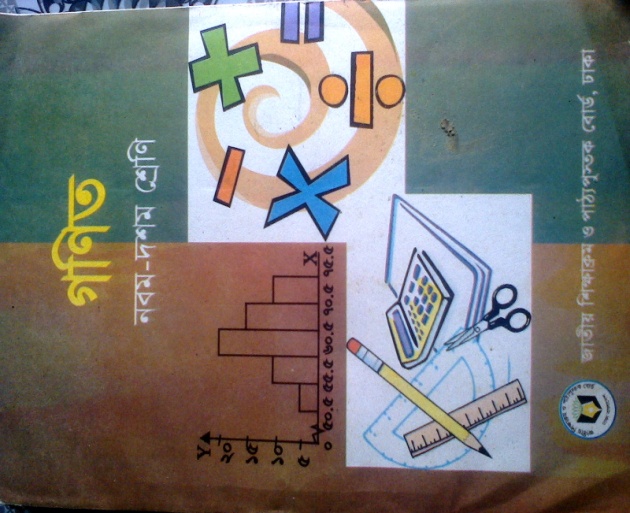 পরিচিতি
জি এম আজিজুল হক   
বি এস সি, বি এড 
সহকারি শিক্ষক 
চান্দিনা ডাঃ ফিরোজা পাইলট বালিকা উচ্চ বিদ্যালয়
বিষয়ঃ গণিত 
শ্রেণিঃ নবম
অধ্যায়ঃ ৩ (বীজগণিত)
পাঠঃ ৩.১ বর্গের সূত্র (১-৮)
বর্গের সূত্রাবলি
1. (a + b)2= a2 + 2ab + b2
2. (a – b)2 = a2 – 2ab + b2
3. (a + b + c)2 = a2 + b2 + c2 + 2ab + 2bc + 2ca
4. a2 + b2 = (a + b)2 – 2ab
5. a2 + b2 = (a - b)2 + 2ab

6. a2 + b2 =     {(a + b)2 + (a – b)2}

7. (a + b)2 = (a – b)2 + 4ab
8. (a – b)2 = (a + b)2 – 4ab
9. 4ab =  {(a + b)2 – (a – b)2}

10. ab =     {(a + b)2 – (a – b)2}

11. ab =
12. a2+b2+c2 = (a+ b+ c)2 – 2(ab +bc+ca)
13. 2(ab +bc +ca) = (a+b+c)2 – (a2+b2+c2)
14. a2 – b2 = (a+ b) (a – b)
15. (x +a)(x+b) = x2 + (a + b)x +ab
বর্গের সূত্রের ব্যবহার
শিখনফল
এই পাঠ শেষে শিক্ষার্থীরা...
১। বর্গের সূত্র বলতে পারবে।
২। সূত্রের সাহায্যে বর্গ নির্ণয় করতে পারবে।
৩। সূত্রের সাহায্যে মান নির্ণয় করতে পারবে।
সমস্যা - ১
সুত্রের সাহায্যে বর্গ নির্ণয় করঃ-
3p+4q-5r
১। সমাধান
3p + 4q - 5r  এর বর্গ
=(3p + 4q - 5r)2
=(3p + 4q)2 – 2.(3p + 4q).5r + (5r)2
=(3p)2 + 2.3p.4q + (4q)2 - 10r(3p + 4q) + (5r)2
=9p2 + 24pq + 16q2 - 30rp - 40qr + 25r2
=9p2 + 16q2 + 25r2 + 24pq - 40qr - 30rp
(Ans)
সমস্যা -1(জ)
সুত্রের সাহায্যে বর্গ নির্ণয় করঃ-
1007
১। (জ) সমাধান
1007 এর বর্গ
=(1007)2
=(1000 + 7)2
=(1000)2 + 2.1000.7 + (7)2
=1000000 + 14000 + 49
=1014049
(Ans)
সমস্যা – ২ (ক) সরল কর ।
(3p-4q+5r)2 –2(3p-4q+5r)(8p –4q+5r)+(8p– 4q+5r)2
মনেকরি,
3p – 4q +5r = a
8p– 4q+5r = b
– 5p = a – b        ( – )
প্রদত্ত রাশি
(3p+4q-5r)2 –2(3p+4q-5r)(8p –4q+5r)+(8p– 4q+5r)2
= a2 – 2ab + b2
= (a – b)2
= (– 5p)2
= 25p2
(Ans)
সমস্যা-৫
হলে
কত
(Ans)
একক কাজ
সময়- ৩ মিনিট
হলে, প্রমাণ কর যে,
সমস্যা-৬
হলে
কত
সমাধান
দেওয়া আছে,
বা,
বা,
প্রদত্ত রাশি,
(Ans)
সমস্যা - ৮
a+b= √7 এবং   a-b= √5 হলে, 

প্রমাণ কর যে,   8ab(a2+b2)=24
৮
প্রমাণ কর যে,   8ab(a2+b2)=24
L.H.S = 8ab(a2+b2)
=4ab.2(a2+b2)
={(a+b)2 – (a - b)2} {(a+b)2+(a - b)2
={(√7)2 – (√5)2} {(√7)2+(√5)2}
={(7 – 5)} {(7+5)}
=(2) (12)
=24
(Proved)
=R.H.S
মূল্যায়ন
১।  (a+b)2  এর সূত্র বল। 
২।  অনুসিদ্ধান্ত কিভাবে তৈরি হয়?
৩।  ab এর অনুসিদ্ধান্ত বল।
বাড়ির কাজ
হলে, প্রমাণ কর যে,
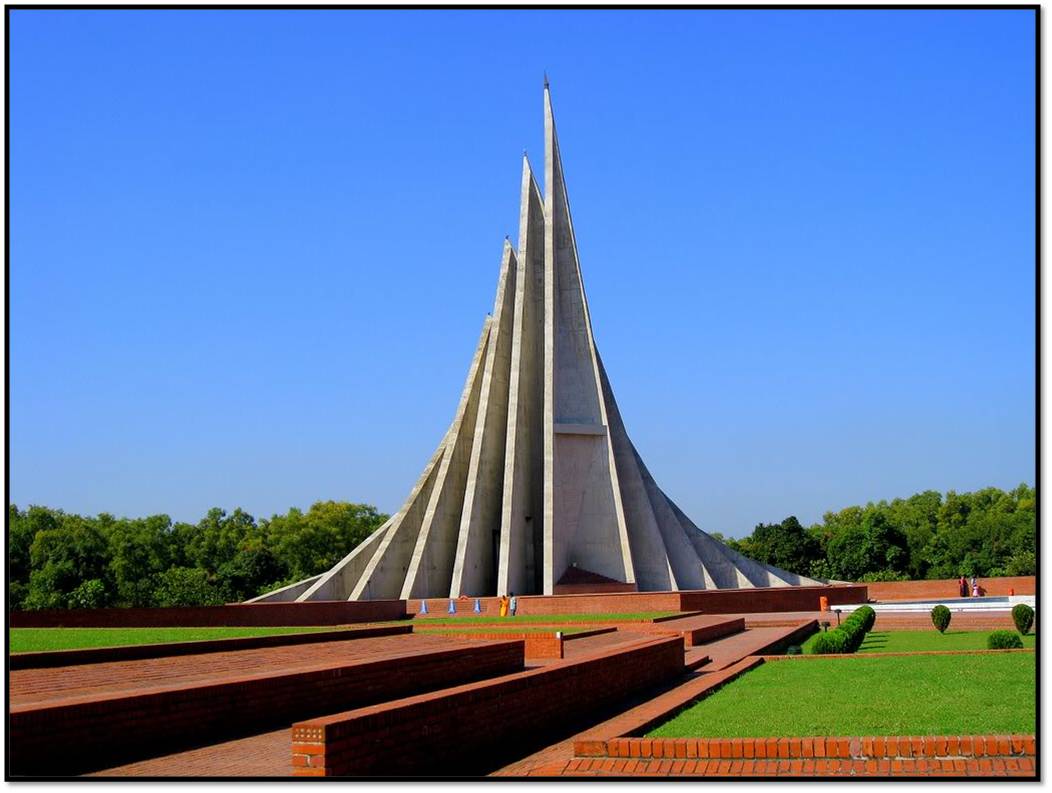 ধন্যবাদ